Ajankohtaista rokottamisesta
Tuuli Koiranen
hygieniahoitaja
Infektioyksikkö
Syksyn 2023
Influenssarokotukset
Koronarokotukset
Pneumokokkirokotukset
Papilloomavirusrokotukset
Hinkuyskärokotukset
Syksyn 2023 influenssarokotukset
Rokotteen toinen A-kanta on päivitetty
Pistettävät rokotteet saapuvat Suomeen useammassa erässä ja niitä lähetetään sairaala-apteekkeihin syyskuun lopusta lähtien
Lapsia ja työikäisiä voidaan rokottaa lokakuussa, pidempi suojan kesto
Riskiryhmien ja iäkkäiden rokotukset yhdessä koronarokotteen kanssa marras-joulukuussa
Suoja on sitä parempi, mitä lähempänä epidemia-aaltoa rokote on annettu
Maksuttoman kausi-influenssarokotteen kohderyhmät
Sosiaali- ja terveydenhuollon sekä lääkehuollon henkilöstö
Raskaana olevat
Kaikki 65 vuotta täyttäneet
Kaikki 6 kuukauden –6 vuoden ikäiset lapset
Sairautensa tai hoitonsa vuoksi riskiryhmiin kuuluvat (huom. yhtenäistäminen)
Vakavalle influenssalle erityisen alttiiden henkilöiden lähipiiri
Varusmiespalveluksensa ja vapaaehtoisen asepalveluksen aloittavat
Influenssarokotteen uudet riskiryhmät
Uniapnea (vähintään keskivaikea)
Psykoosisairaudet
Sairaalloinen ylipaino (BMI>40)
Turkistarhoilla ja/tai siipikarjan parissa työskentelevät
Virkaeläinlääkärit
Laboratoriotyöntekijät, jotka työskentelevät lintuinfluenssan näytteenoton parissa
TTLaki §48
Potilaiden ja asiakkaiden hoitoon ja huoltoon osallistuvalla sosiaali- ja terveydenhuollon sekä lääkehuollon henkilöstöllä on oikeus ilmaisiin influenssarokotteisiin. Työntekijän oman suojan lisäksi rokotusten tavoitteena on suojata välillisesti myös asiakkaita ja potilaita (potilasturvallisuus). Työnantajan tulee huolehtia siitä, että influenssan vakaville seurauksille alttiita henkilöitä hoitaa riittävän kattavasti influenssaa vastaan rokotettu henkilökunta.
Kausi-influenssarokotuksen merkitys lintuinfluenssan torjunnassa
Ihmiskokeessa kausi-influenssarokotteella saatiin aikaan myös H5N1:tä neutraloivia vasta-aineita valtaosalla tutkituista (n=42) sekä T-soluvastetta, siten ainakin osittaista suojaa voisi saada, jos täsmärokotetta ei olisi käytössä. Joissakin eläinkokeissa nämä löydökset on voitu toistaa.
Kausi-influenssarokotteen avulla torjutaan samanaikaisen kausi- ja lintuinfluenssan infektiota, joka voi johtaa viruskantojen reassortaatioon ja sen myötä mahdolliseen pandemiaa aiheuttavan kannan syntymiseen.
Syksyn 2023 koronatehosterokotukset
Samat kohderyhmät kuin viime vuonna:
65 v täyttäneet
18 v täyttäneet riskiryhmäläiset
12 v täyttäneet voimakkaasti immuunipuutteiset
1 annos influenssarokotuksen yhteydessä (kuitenkin 3kk koronan sairastamisesta)
Rokotteena käytetään syksyllä tulevaa XBB.1.5-rokotetta
Käytetään BA.1/4-5 rokotetta, kunnes XBB1.5.-rokotteet saapuvat
Rokotemäärä
Annoksia tulee hieman yli miljoona
Kohderyhmien koko on noin 1,9 miljoonaa
Viimevuonna varianttirokotteita meni samalle ryhmälle n. 900 000, joista 660 000 annettiin marras-joulukuussa
Koronarokotteen uudet riskiryhmät
Aktiivisessa hoidossa oleva syöpätauti
Muu krooninen aineenvaihduntasairaus
Esim. Krooninen alfa-antitrypsiinin puute ja hereditaarinen angioödeema
Epilepsia
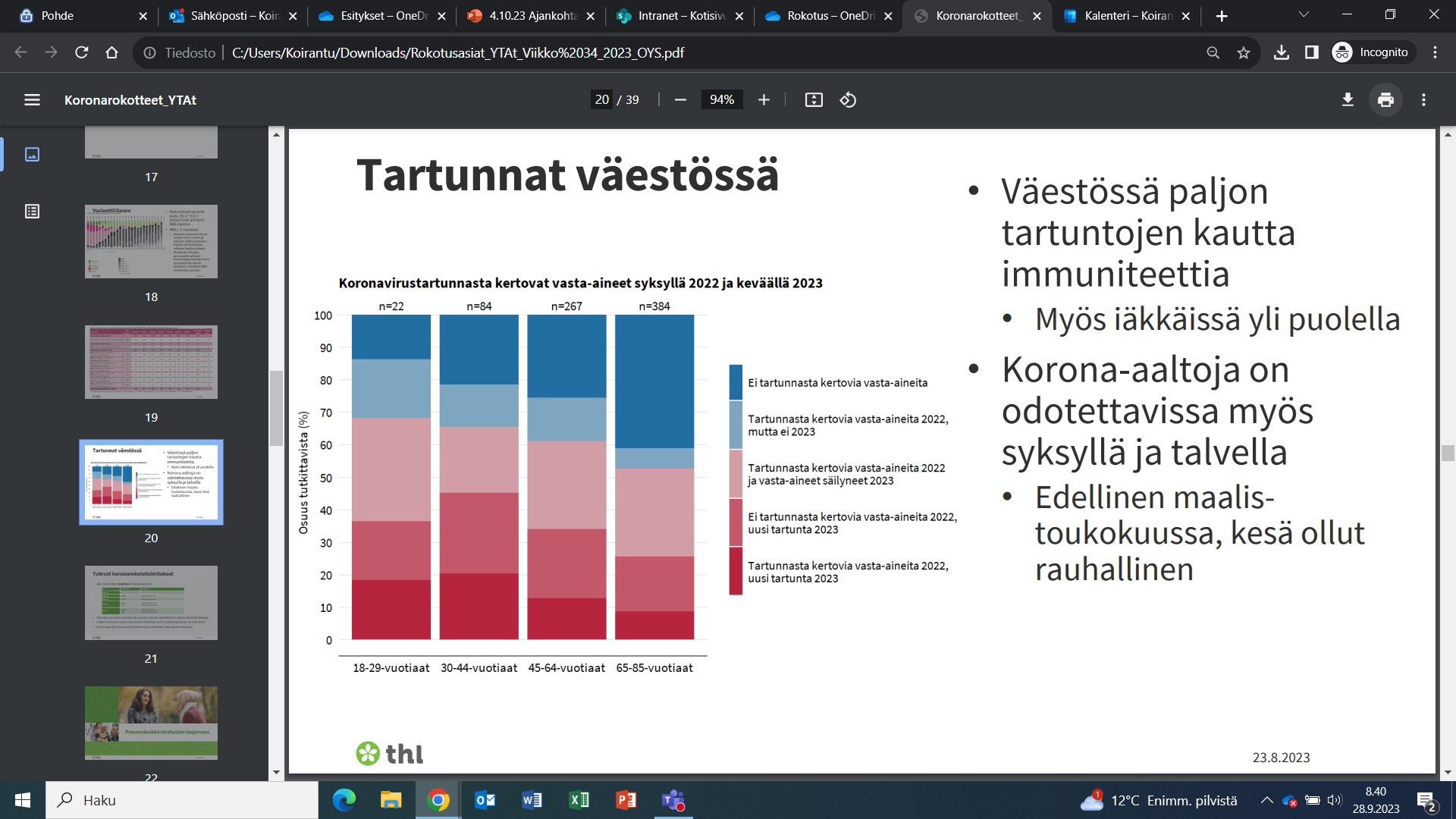 Väestössä paljon immuniteettia tartuntojen kautta
Myös iäkkäillä yli puolella
Korona-aaltoja odotettavissa lisää tulevana syys- ja talvikautena, kesä oli rauhallisempi
Pneumokokkirokotusten laajennos
Kantasolusiirteen saaneet (vuodesta 2014)
<75 v vakavasti munuaissairaat (8/2022)
65-84 v COPD ja astmapotilaat (65-74 v COPD 4/2023)
>75 v voimakkaasti immuunipuutteiset
Rokote annetaan, jos ei ole aiemmin saanut yhtään PCV-rokotetta. 
Rokote voidaan antaa yhtä aikaa korona- ja influenssarokotteiden kanssa. Rokote jaetaan hyvinvointikeskusten kautta.
HPV-rokotukset
5.- ja 6. -luokkalaiset
Oikeus rokotteeseen myös yläkoulussa, lukiossa, ammattikoulussa ja TUVA- tai TELMA- opintojen aikana
HPV-rokotusmateriaalia päivitetty ja mahdollista saada esim. valmiita Vilma-viestejä usealla eri kielellä.
Paikallinen viestintä tärkeää rokotekattavuuden parantamiseksi. Tavoitteena lisätä lasten, nuorten ja vanhempien tietämystä papilloomavirusten aiheuttamista syövistä ja HPV-rokotusten eduista.
Hinkuyskärokotteen tehostaminen viiden vuoden välein
Alle 12 kk ikäisiä vauvoja jatkuvasti hoitavilla tulee olla hinkuyskärokotesuoja kunnossa.
Imeväisiä hoitava sairaalahenkilökunta
Äitiys- ja lastenneuvolan henkilökunta
Lapsipotilailta näytteitä ottava laboratoriohenkilökunta
Suurin osa sosiaali- ja terveysalan opiskelijoista ei tarvitse hinkuyskäsuojaa.
Kiitos!
www.oys.fi